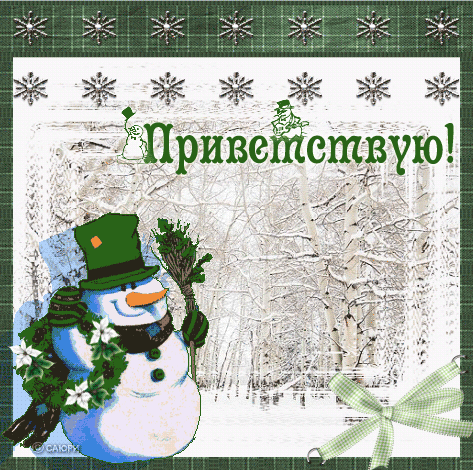 ГБОУ СОШ№662 г. Москвы
Петухова Екатерина Сергеевна
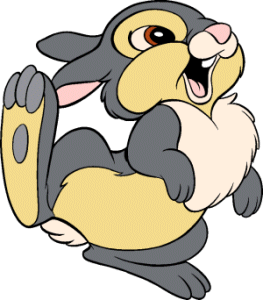 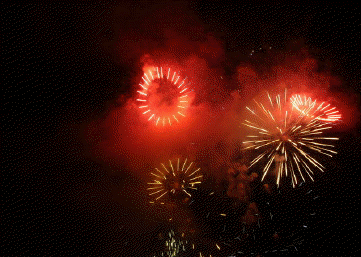 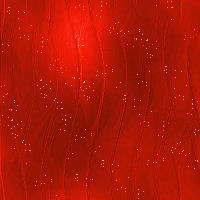 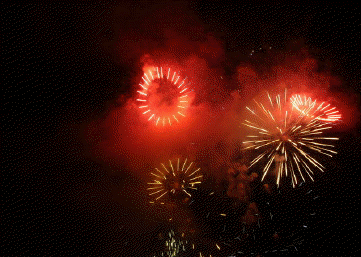 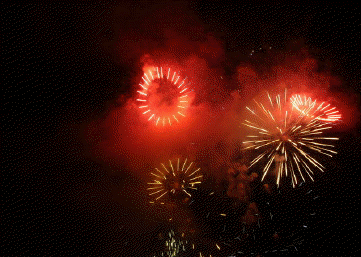 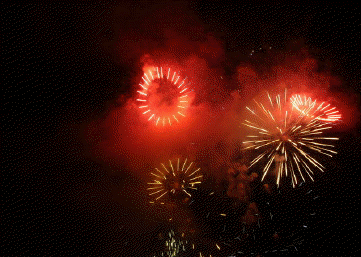 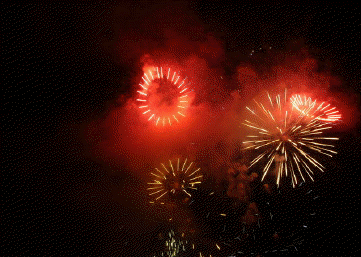 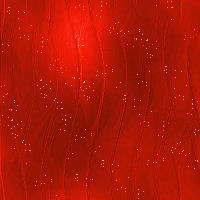 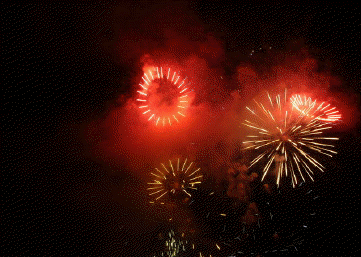 Или прочь 
не отбежали,
Иль в окно 
кому попали,В общем, столько тут вопросов!
Не пускай салют без спроса!
 
Хочешь ты салют устроить?Хорошо, 
не станем спорить,Только, 
чтоб не пострадатьНужно в помощь взрослых звать!
Посмотрите, 
там и тутВ небе плещется салют…
Здорово, конечно,Если всё успешно. 
Но опасность 
на путиСтережёт – 
не обойти!
Если что пойдёт не так,Если 
в фейерверке брак,
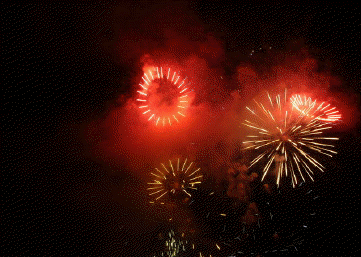 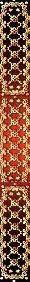 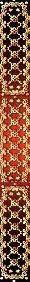 Фейерверк, самое невероятное  и красивое зрелище.

 Когда две стихи: огонь и воздух - сходятся воедино. 

Прогресс сделал доступным это «маленькое чудо» для каждого.
Но главное, 
не забывать, 
что шутки с огнем плохи,
 
и всегда соблюдать 
технику безопасности.
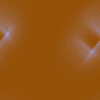 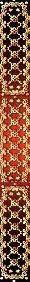 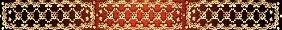 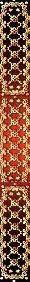 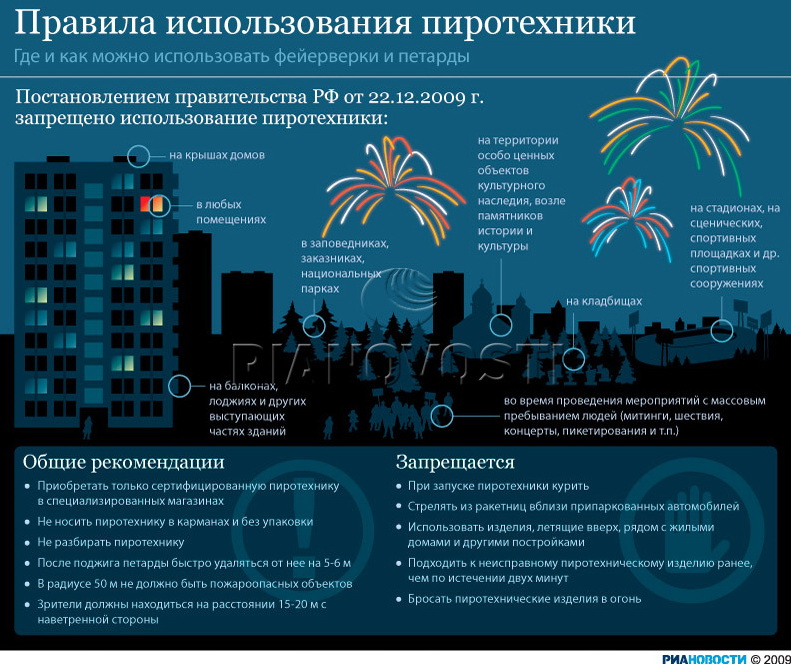 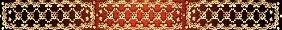 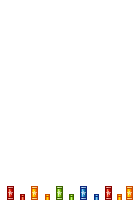 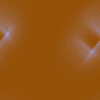 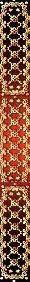 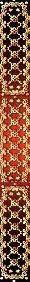 Нельзя носить пиротехнические изделия
в карманах. 

Нельзя сжигать пиротехнику в костре. 

Нельзя разбирать пиротехнические изделия и подвергать их механическим воздействиям.
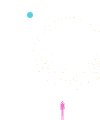 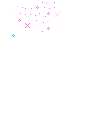 Не допускайте открытого огня в помещении, где хранится пиротехника. 

Располагайте пиротехнику вдали от нагревательных приборов. 

Помните, что пиротехнические изделия боятся сырости, и это может отразиться на их работе. 

Любую пиротехнику надо зажигать
 на расстоянии вытянутой руки
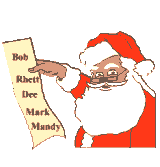 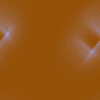 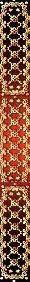 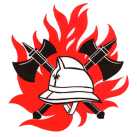 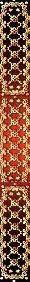 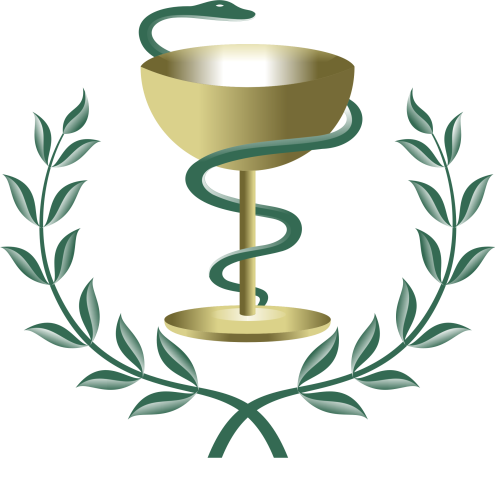 Телефоны
службы спасения
03
01
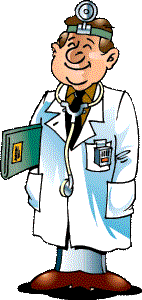 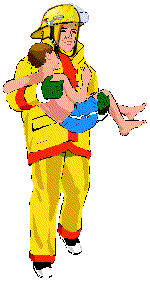 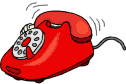